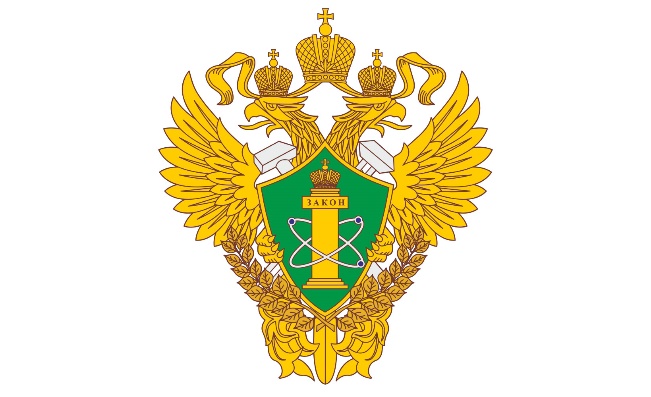 ФЕДЕРАЛЬНАЯ СЛУЖБАпо экологическому, технологическому и атомному надзоруПриволжское управление
О правоприменительной практике 
контрольной (надзорной) деятельности при осуществлении федерального государственного надзора в области безопасного использования и содержания лифтов за первое полугодие 2024 года
Начальник Казанского отдела 
Бикметов Ильфат Фидаилевич
29 августа 2024 года
Нормативно-правовые
 документы при эксплуатации лифтов
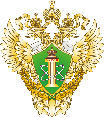 Приволжское управление 
Ростехнадзора
1. Федеральный закон "О государственном контроле (надзоре) и муниципальном контроле в Российской Федерации" от 31.07.2020 N 248-ФЗ (последняя редакция);
2. Федеральный закон от 27.07.2010 № 225-ФЗ «Об обязательном страховании гражданской ответственности владельца опасного объекта за причинение вреда в результате аварии на опасном объекте»;
3. Приказ Ростехнадзора от 02.03.2021 N 81 (ред. от 21.08.2024) "Об утверждении перечней нормативных правовых актов (их отдельных положений), содержащих обязательные требования, оценка соблюдения которых осуществляется в рамках государственного контроля (надзора), привлечения к административной ответственности";
4. Федеральный закон от 03.07.2016 № 238-ФЗ «О независимой оценке квалификации»;
5. Приказ Ростехнадзора от 28.12.2023 N 495 "Об утверждении Порядка ведения реестра лифтов, подъемных платформ для инвалидов, пассажирских конвейеров (движущихся пешеходных дорожек) и эскалаторов, за исключением эскалаторов в метрополитенах, подлежащих учету Федеральной службой по экологическому, технологическому и атомному надзору" (Зарегистрировано в Минюсте России 31.01.2024 N 77085);
2
Нормативно-правовые
 документы при эксплуатации лифтов
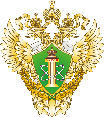 Приволжское управление 
Ростехнадзора
6. Постановление Правительства РФ от 16.02.2023 № 241 «Об утверждении Положения о федеральном государственном контроле (надзоре) в области безопасного использования и содержания лифтов, подъемных платформ для инвалидов, пассажирских конвейеров (движущихся пешеходных дорожек), эскалаторов, за исключением эскалаторов в метрополитенах»;
7. Постановление Правительства РФ от 24.06.2017 № 743 «Об организации безопасного использования и содержания лифтов, подъемных платформ для инвалидов, пассажирских конвейеров (движущихся пешеходных дорожек), эскалаторов, за исключением эскалаторов в метрополитенах» (действуют до 01.09.2024);
8. Постановление Правительства РФ от 20.10.2023 № 1744 «Об организации безопасного использования и содержания лифтов, подъемных платформ для инвалидов, пассажирских конвейеров (движущихся пешеходных дорожек) и эскалаторов, за исключением эскалаторов в метрополитенах» (действующее с 01.09.2024 по 31.08.2030);
9. Постановление Правительства РФ от 23.08.2014 № 848 «Об утверждении Правил проведения технического расследования причин аварий на опасных объектах - лифтах, подъемных платформах для инвалидов, пассажирских конвейерах (движущихся пешеходных дорожках), эскалаторах (за исключением эскалаторов в метрополитенах)»;
3
Нормативно-правовые
 документы при эксплуатации лифтов
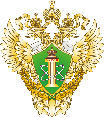 Приволжское управление 
Ростехнадзора
10. Приказ Ростехнадзора от 14.08.2017 № 309 «Об утверждении форм документов, необходимых для реализации пунктов 13, 15, 23 Правил организации безопасного использования и содержания лифтов, подъемных платформ для инвалидов, пассажирских конвейеров (движущихся пешеходных дорожек) и эскалаторов, за исключением эскалаторов в метрополитенах, утвержденных постановлением Правительства Российской Федерации от 24 июня 2017 г. № 743»;
11. Приказ Ростехнадзора от 17.02.2023 № 72 «Об утверждении перечня индикаторов риска нарушения обязательных требований, используемых при осуществлении Федеральной службой по экологическому, технологическому и атомному надзору и её территориальными органами федерального государственного контроля (надзора) в области безопасного использования и содержания лифтов, подъемных платформ для инвалидов, пассажирских конвейеров (движущихся пешеходных дорожек) и эскалаторов, за исключением эскалаторов в метрополитенах»;
4
Нормативно-правовые
 документы при эксплуатации лифтов
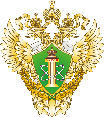 Приволжское управление 
Ростехнадзора
11. Приказ Ростехнадзора от 28.03.2024 № 110 «Об утверждении форм документов, используемых Федеральной службой по экологическому, технологическому и атомному надзору при осуществлении федерального государственного контроля (надзора) в области безопасного использования и содержания лифтов, подъемных платформ для инвалидов, пассажирских конвейеров (движущихся пешеходных дорожек), эскалаторов, за исключением эскалаторов в метрополитенах» (действующие с 06.07.2024);
12. Технический регламент Таможенного союза от 18.10.2011 № 011/2011 «ТР ТС 011/2011. Технический регламент Таможенного союза «Безопасность лифтов»;
5
Нормативно-правовые
 документы при эксплуатации лифтов
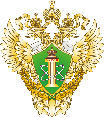 Приволжское управление 
Ростехнадзора
13. Решение Коллегии ЕЭК от 29.05.2018 № 93 «О перечне международных и региональных (межгосударственных) стандартов, а в случае их отсутствия - национальных (государственных) стандартов, в результате применения которых на добровольной основе обеспечивается соблюдение требований технического регламента Таможенного союза «Безопасность лифтов» (ТР ТС 011/2011), и перечне международных и региональных (межгосударственных) стандартов, а в случае их отсутствия - национальных (государственных) стандартов, содержащих правила и методы исследований (испытаний) и измерений, в том числе правила отбора образцов, необходимые для применения и исполнения требований технического регламента Таможенного союза «Безопасность лифтов» (ТР ТС 011/2011) и осуществления оценки соответствия объектов технического регулирования».
6
Изменения в законодательстве
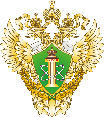 Приволжское управление 
Ростехнадзора
СЕГОДНЯ
Постановления Правительства РФ от 24.06.2017 N 743 (ред. от 03.02.2023) "Об организации безопасного использования и содержания лифтов, подъемных платформ для инвалидов, пассажирских конвейеров (движущихся пешеходных дорожек), эскалаторов, за исключением эскалаторов в метрополитенах" (вместе с "Правилами организации безопасного использования и содержания лифтов, подъемных платформ для инвалидов, пассажирских конвейеров (движущихся пешеходных дорожек) и эскалаторов, за исключением эскалаторов в метрополитенах") (с изм. и доп., вступ. в силу с 01.03.2023).
C 01.09.2024 
Постановление Правительства РФ от 20.10.2023 N 1744 "Об организации безопасного использования и содержания лифтов, подъемных платформ для инвалидов, пассажирских конвейеров (движущихся пешеходных дорожек) и эскалаторов, за исключением эскалаторов в метрополитенах" (вместе с "Правилами организации безопасного использования и содержания лифтов, подъемных платформ для инвалидов, пассажирских конвейеров (движущихся пешеходных дорожек) и эскалаторов, за исключением эскалаторов в метрополитенах").
7
Изменения в законодательстве
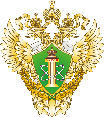 Приволжское управление 
Ростехнадзора
С 01.09.2024
Пункты 3,4, 5б, 9-25 Правил организации безопасного использования и содержания лифтов, подъемных платформ для инвалидов, пассажирских конвейеров (движущихся пешеходных дорожек) и эскалаторов, за исключением эскалаторов в метрополитенах, утвержденных постановлением Правительства РФ от 20.10.2023 N 1744, входят в приказ Федеральной службы по экологическому, технологическому и атомному надзору от 02.03.2021 № 81 «Об утверждении перечней нормативных правовых актов (их отдельных положений), содержащих обязательные требования, оценка соблюдения которых осуществляется в рамках государственного контроля (надзора), привлечения к административной ответственности.
8
Приказ Ростехнадзора от 17.02.2023 N 72 "Об утверждении перечня индикаторов риска нарушения обязательных требований, используемых при осуществлении Федеральной службой по экологическому, технологическому и атомному надзору и ее территориальными органами федерального государственного контроля (надзора) в области безопасного использования и содержания лифтов, подъемных платформ для инвалидов, пассажирских конвейеров (движущихся пешеходных дорожек) и эскалаторов, за исключением эскалаторов в метрополитенах" (Зарегистрировано в Минюсте России 01.03.2023 N 72485)
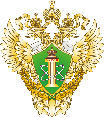 Приволжское управление 
Ростехнадзора
Отсутствие сведений о выводе отработавшего назначенный срок службы лифта, подъемной платформы для инвалидов, пассажирского конвейера (движущейся пешеходной дорожки) или эскалатора, за исключением эскалаторов в метрополитенах (далее - опасное техническое устройство здания и сооружения), из эксплуатации (за исключением устройств, установленных в многоквартирных домах), свидетельствующих о прекращении его использования в связи с демонтажем или с целью последующего проведения модернизации, более 30 календарных дней с даты истечения назначенного срока службы соответствующего устройства.
Отсутствие в реестре опасных технических устройств здания и сооружения сведений об опасном техническом устройстве здания и сооружения, установленном на объекте капитального строительства, более 20 рабочих дней со дня ввода такого объекта капитального строительства в эксплуатацию.
Отсутствие сведений о выводе отработавшего назначенный срок службы и установленного в многоквартирном доме опасного технического устройства здания и сооружения из эксплуатации, свидетельствующих о прекращении его использования в связи с демонтажем или с целью последующего проведения модернизации, более 30 календарных дней с даты истечения назначенного срока службы соответствующего устройства.
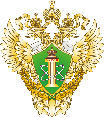 Приволжское управление 
Ростехнадзора
Анализ основных показателей контрольной (надзорной) деятельности при осуществлении надзора в области безопасного использования и содержания лифтов
10
Профилактика
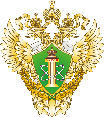 Приволжское управление 
Ростехнадзора
С 01.03.2023 решение о вводе объекта в эксплуатацию лифтов принимается владельцем объекта, в связи с этим контрольные осмотры лифтов Управлением не проводятся (постановление Правительства Российской Федерации от 30.11.2022 № 2166).
11
Анализ правоприменительной практики
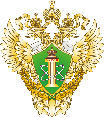 Приволжское управление 
Ростехнадзора
большое количество находящегося в эксплуатации оборудования, отработавшего свой расчётный срок службы (ресурс);
- низкий уровень исполнительской дисциплины обслуживающего оборудование персонала, руководителей и специалистов предприятий (организаций), осуществляющих его эксплуатацию, ремонт, освидетельствование, диагностирование, в связи с чем необходимо повышение эффективности контрольной (надзорной) деятельности
12
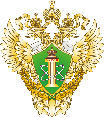 Рекомендации
Приволжское управление 
Ростехнадзора
1. Разработать и реализовывать на объектах предупредительные (профилактические) мероприятия, направленные на снижение рисков аварийности, а также обеспечение устойчивости функционирования объектов;

2. Обеспечить неукоснительное выполнение нормативных требований, установленных правилами организации безопасного использования и содержания лифтов, подъемных платформ для инвалидов, пассажирских конвейеров (движущихся пешеходных дорожек), эскалаторов, за     исключением эскалаторов в метрополитенах, утвержденными постановлением правительства российской федерации от 20.10.2023 № 1744 (далее – правила № 1744), в том числе:

подпункта «б» пункта 5 правил № 1744 в части направления уведомления о вводе объекта в эксплуатацию в десятидневный срок со дня принятия им решения о вводе объекта в эксплуатацию в федеральную службу по экологическому, технологическому и атомному надзору, для проведения в соответствии с пунктом 10 правил № 1744 учета объектов в реестре объектов;

пункта 12 правил № 1744 в части направления уведомления о выводе объекта из эксплуатации в десятидневный срок со дня прекращения использования объекта в федеральную службу по экологическому, технологическому и атомному надзору, для проведения в соответствии с пунктом 10 правил № 1744 изменений в сведениях по учету объектов в реестре объектов;

пункта 15 правил № 1744 в части направления уведомления о смене владельца объекта в течение 10 рабочих дней срок со дня перехода к нему права владения и пользования объектом в федеральную службу по экологическому, технологическому и атомному надзору, для проведения в соответствии с пунктом 10 правил № 1744 изменений в сведениях по учету объектов в реестре объектов; обратить особое внимание на принимаемые нормативные правовые акты, актуализирующие обязательные требования в области безопасного использования и содержания опасных технических устройств зданий и сооружений.
13
Приволжское управление Федеральной службы по экологическому, 
технологическому и атомному надзору
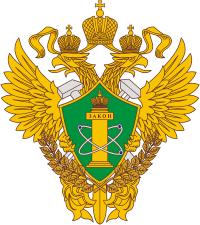 Благодарю за внимание!